Marketing Local: Logos, Labels, and Location

Gwendolyn Hustvedt1, John C. Bernard2, and Kathryn Onken3
1Department of Family and Consumer Sciences, Texas State University, 601 University Drive, San Marcos, TX  78666  Phone: 512-245-4689 Email: textiles@txstate.edu,  2University of Delaware, 3Delaware State University
Abstract
Sample and Methodology
Labels
A marketing study of 255 consumers was conducted in three southern states (VA, GA and TX) in order to better understand consumer willingness to pay for sustainably produced animal fiber products. A portion of the study explored the shopping habits of consumers of local products by determining where they had seen both local food and local fiber apparel products.  Close to half of participants reported seeing products made from local fibers. While the locally owned grocery store was a location with local food available for sale that was listed by a majority of participants, less than 10% of participants reported seeing local fiber products at the locally owned grocery store.  The results suggest that locally owned grocery stores might be missing an opportunity to enhance their connection to the local economy by not offering local fiber products 

In order to test the strength of various marketing images used on locally produced fiber products, participants were asked to rank computer-generated images overlaid with the phrase “Made with Virginia Wool” (in the case of Virginia).  The first image was a sheep, the second was a farmhouse nestled in a pasture, and the third image was a hand with a green leaf on the palm.   A majority of participants most preferred the image of the sheep, with a similar but smaller percentage most preferring the hand with the green leaf.  The fewest participants rated the farm home image as their top preference. This suggests that in the retailing of locally produced fiber products, consumers would prefer an emphasis on the animal rather than the farm or the larger environment. 

To explore consumers' preference for their state agricultural logo in combination with other images and phrases, participants were shown three different mock tags; similar to what would be seen on hang-tags for apparel products and asked to click on parts of the tags that they liked.  The results suggest that different state agricultural logos have different levels of appeal for consumers, but that consumers are interested in seeing these logos on apparel products.
Sustainable: The wool was produced using a ranching system that is capable of being continued with minimal long-term effects on the environment.  This includes the management of natural resources, animal health, and the welfare and well-being of ranching families.
Eco-Friendly: The wool was produced with minimal impact to the environment.
All Natural: This wool is a renewable fiber that comes from a natural source, and was processed with non-hazardous, low-impact chemicals and dyes.

Before the consumers were told definitions for all the terms, including organic and conventional, the bids for socks labeled “All Natural” were only $0.14 less and the “Eco-Friendly” were only $0.15 less than the “Organic” socks, for which participants were willing to pay $3.31.  The socks labeled “Sustainable”, while still worth more than the $2.28 participants would pay for the “Conventional” socks, were worth the least of the alternatives at $2.90.  This changed after participants were given information about the terms.  
Reminding participants what “Organic” means increased their bids to an average of $3.50.  The bids for socks labeled as “Sustainable also increased to $3.10 once this term was defined.  “Eco-Friendly” and “All Natural” didn’t change in price after definition.
Survey of adults from VA, GA, and TX who volunteered to participate in an experimental auction of wool socks.  Demographic analysis suggests the sample is mostly similar to the residents of each state as a whole.
Participants were somewhat more likely to be female.
The education of the sample was higher than average, likely due to the study location on college campuses.  
Racial minorities were somewhat over-represented, but given future demographic trends, this is not a drawback to the sample.  
Participants were also given the opportunity to bid on wool blend socks specially produced for the project with the help of the Zeilinger Wool Company (www.zwool.com) and ranchers in Texas, Virginia and Georgia.  The socks were labeled first with a simple term such as “eco-friendly” or “sustainable”.  After participants placed their bids, they were given definitions for these terms based on the production methods used by the ranchers who produced the fiber and then allowed to bid again.  The highest bidders were able to purchase the socks.
Logos
To test the strength of various marketing images, participants were shown three computer-generated images (a sheep, a farmhouse nestled in a pasture, and a green leaf on the palm) overlaid with the phrase “Made with STATE Wool” (where STATE was the name of the States where the surveys were conducted). Participants were asked to rank the images. A majority of participants most preferred the image of the sheep, with a smaller percentage most preferring the hand with the green leaf and fewest preferring the farmhome image. This suggests that in the retailing of locally produced fiber products, consumers would prefer an emphasis on the animal over the larger environment and prefer both more than an emphasis on the farm and farm family.  

Based on these results, the following example labeling was developed for yarn made from the wool sourced in each state.
Location
While 38-48% of participants reported seeing products made from local fibers, the results suggest that locally owned grocery stores and natural foods supermarkets in the Southern US might be missing an opportunity to enhance their connection to the local economy by not offering local fiber products along with the local food.

The prices paid for products that were labeled at the state or domestic level were always higher than those for imported products, which means that consumers value knowing where the fiber used to make their products comes from.  The state agricultural branding logos, preferred by participants over simple statements about state origin, are a great way to communicate local to consumers.
Background
Many US animal fiber producers are using sustainable production methods but finding it difficult to obtain organic certification for their wool under current USDA organic standards for livestock.  Consumers of organic products, on the other hand, are looking for organically produced fiber products for a variety of reasons, some of which include a desire to support sustainable agriculture on the local level.  For this reason, while organic remains the “gold standard” many of these consumers are willing to consider alternative labeling.

Most states in the U.S. have programs designed to assist in the marketing of local agricultural products.  A wide array of products are covered under these programs, often including animal fiber products such as wool, mohair and alpaca.  Producers and growers in these states are able to use state logos on their products either free of charge or in a few cases, after paying a fee.
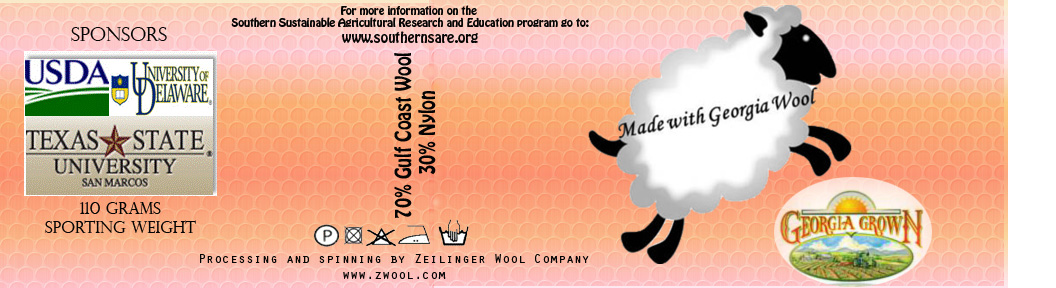 Conclusions
The results of this study suggest that producers and retailers who are confident that their products meet these definitions, which are not regulated by any government body but still must meet the FTC “Truth in Advertising” requirements, should use these alternatives where possible.  If the term “Sustainable” is the best fit for the product, the definition of the term should be included to help consumers know what it means in the context of an animal fiber product.   All of the products in the study were manufactured in the U.S. and all of the socks that were made from U.S. wool received higher bids than the same socks made from imported wool.  Retailers should make an effort to highlight the local origins of their animal fiber products wherever possible.
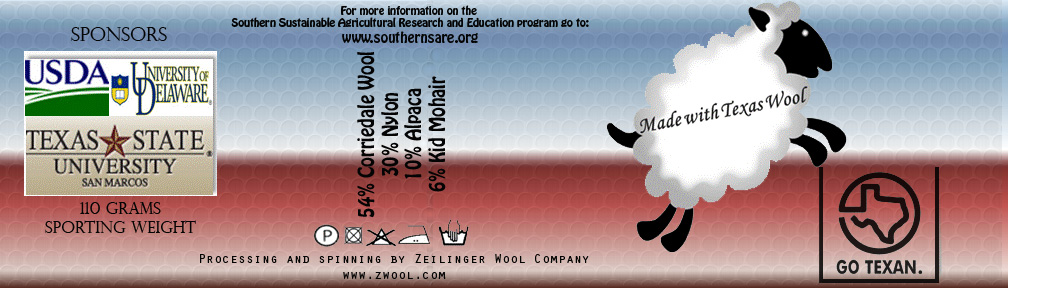 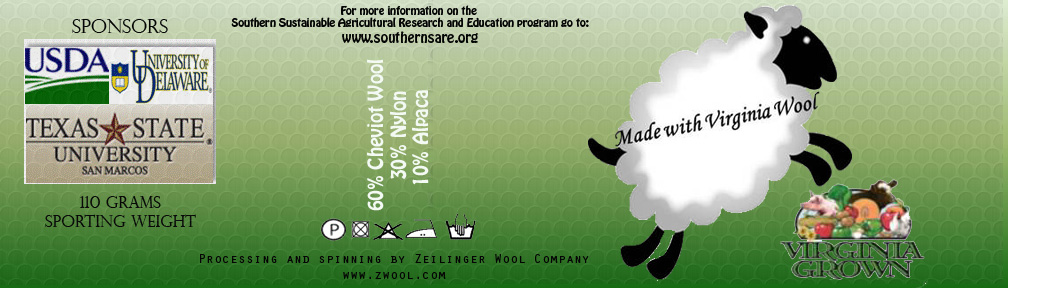 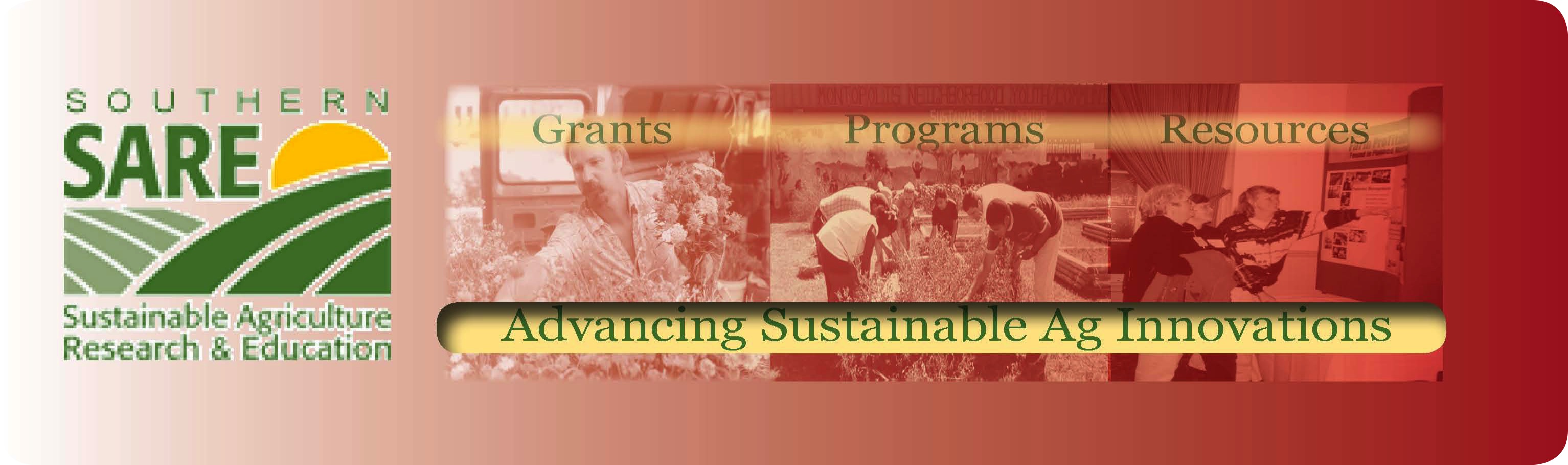 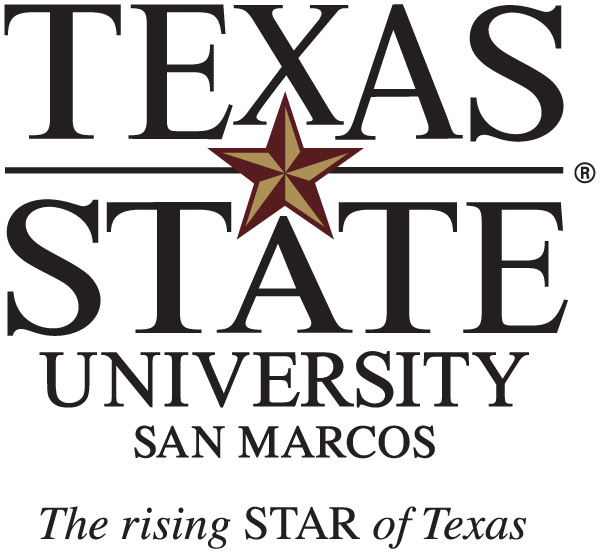 We are grateful to the USDA Southern Sustainable Agriculture Research and Education program for providing the research and education grant to support this work.